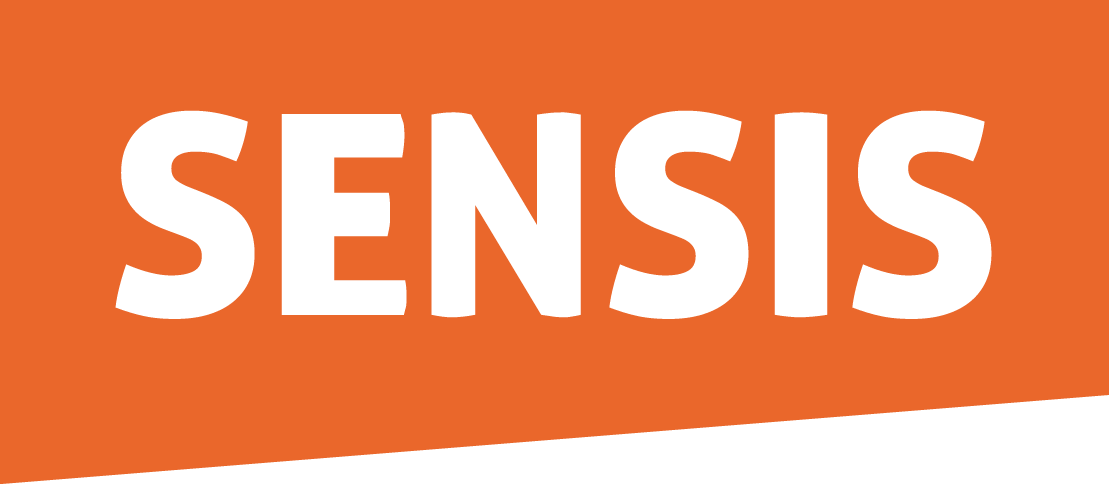 January 25, 2013
Development & Profit in Project Management:  
How Digital Agencies Use Drupal
Presented by James Smith
Pressentor: James Smith
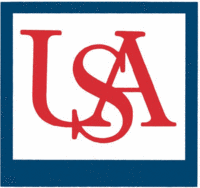 Technical Project Manager at Sensis
Academic Experience:
BA in Economics – University of South Alabama
MA in Financial-Economics and MBA in Finance – University of New Orleans
Ph.D. Studies in Economics – Vanderbilt University
Professional Experience:
Extensive background in healthcare, data management, and business information
PM work in Nashville, New Orleans, San Francisco, L.A.
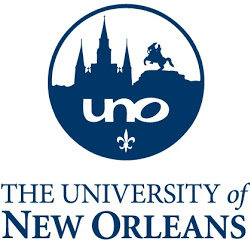 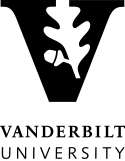 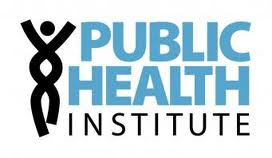 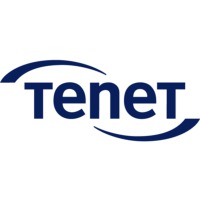 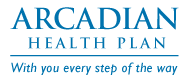 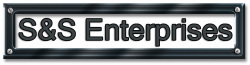 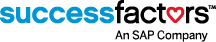 PM Goals:
Client Satisfaction = Quality Work
Profit = Agile Process
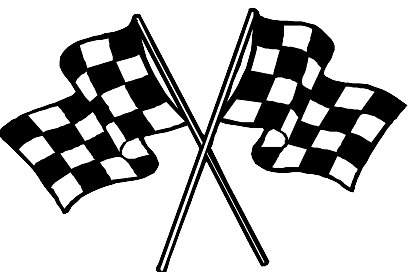 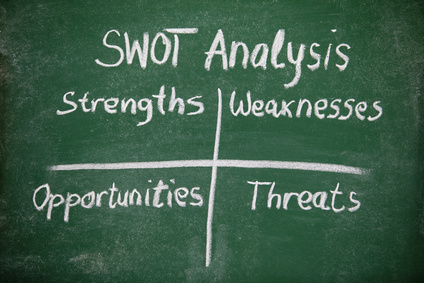 Drupal?
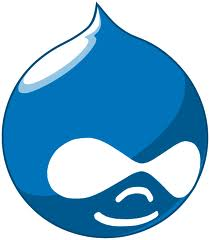 What is Drupal?

Free, open-source web development platform for online content and user communities
Drupal is maintained and developed by a community of 630,000+ users and developers.
Source: http://drupal.org/about
[Speaker Notes: This open development model means that people are constantly working to make sure Drupal is a cutting-edge platform that supports the latest technologies that the Web has to offer.]
Drupal Market Share
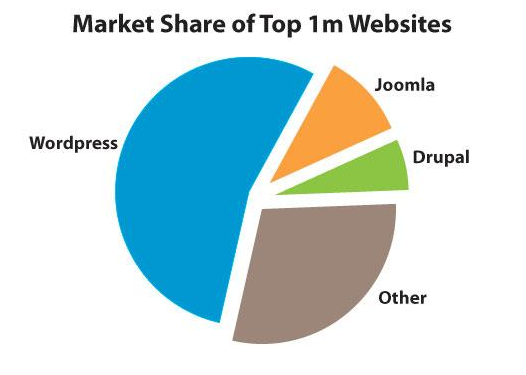 Drupal is used by 7.2% of all the websites whose content management system we know. 
This is 2.3% of all websites.

Drupal is used by 24% of government and public sector websites.
Sources: http://w3techs.com/technologies/details/cm-drupal/all/all
	http://blog.pixelcrayons.com/wordpress/drupal-popular-among-government-wordpress-among-masses-whats-cooking/
[Speaker Notes: WordPress powers 55% of all websites being run using Content Management Systems. Joomla with 8.9% comes second followed by Drupal which has a 7.3% marketing share among CMS usersHowever, when it comes to governmental and public sector websites, Drupal is clearly the king, powering close to 24% of all governmental websites in the world.]
Why Drupal?
Open-Source 



Drupal was created and released as open-source software under the GNU Public License.
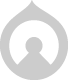 [Speaker Notes: That means it’s completely free to download, use, and modify: There are no purchase, license, or maintenance fees…]
Why Drupal?
Web Development

Drupal’s default installation is a database-backed web platform with file maintenance tools and a high level of security.
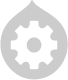 Why Drupal?
Social

Drupal is a multi-user system, letting site visitors log in (as “authenticated” users) or browse the site without doing so (as “anonymous” users).
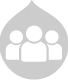 [Speaker Notes: You control their access levels, and can also assign “roles” for multiple permission levels.]
Why Drupal?
Content

Drupal both hosts and promotes your content. It can reach out beyond your site to give you a presence on Twitter, Facebook, and in other venues.
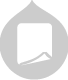 [Speaker Notes: Drupal’s built-in features also give search engines what they want, improving your web impact automatically.]
Why Drupal?
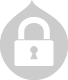 Secure

Drupal is subject to rigorous security testing both by the Drupal community and by security experts around the world.
What companies and sites use Drupal?
Companies and Sites using Drupal
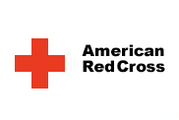 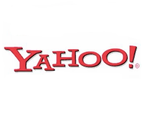 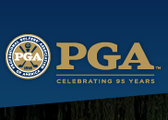 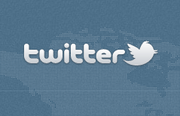 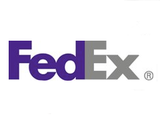 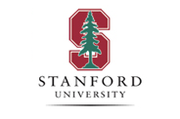 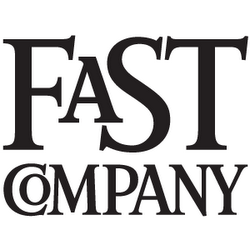 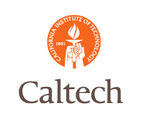 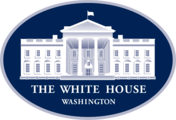 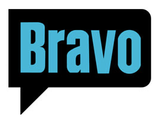 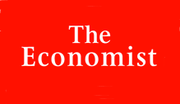 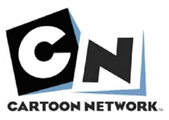 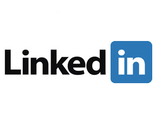 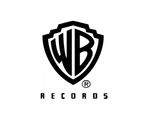 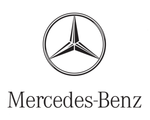 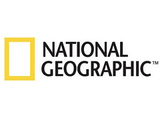 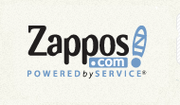 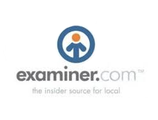 Source: http://www.drupalshowcase.com
Drupal: Case Studies
Zappos	
http://blogs.zappos.com

Zappos.com was founded in 1999 with the goal of becoming the premiere destination for online shoes.
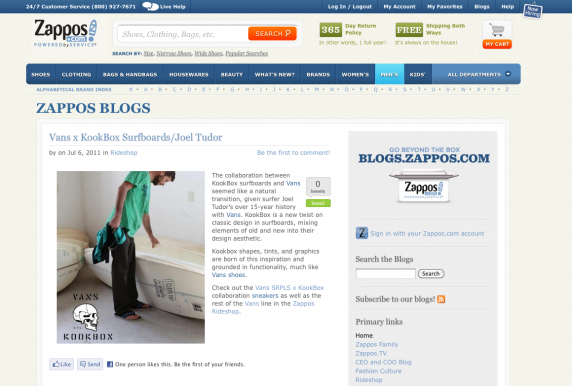 Source: http://www.drupalshowcase.com/drupal-showcase/zappos
Drupal: Case Studies
Twitter
http://dev.twitter.com



A developer community for the Twitter platform.

With over 750,000 developers building on the platform, Twitter chose to use Drupal to create a  new home to support the Twitter community better.


Version of Drupal: Drupal 7
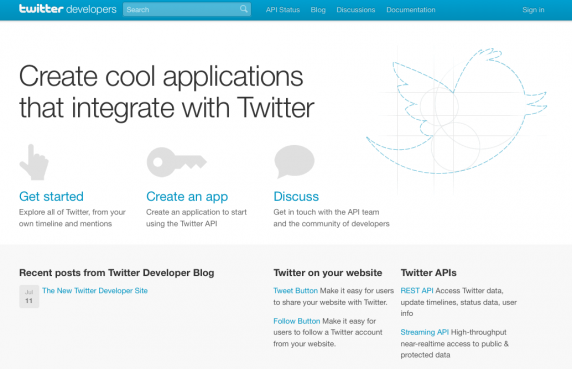 Source: http://www.drupalshowcase.com/drupal-showcase/twitter
Drupal: Case Studies
American Red Cross
http://www.redcrossblood.org






American Red Cross Biomedical Services plays a critical role in our nation’s health care system. 



It is the largest single supplier of blood and blood products in the U.S., collecting and processing more than 40 percent of the blood supply.
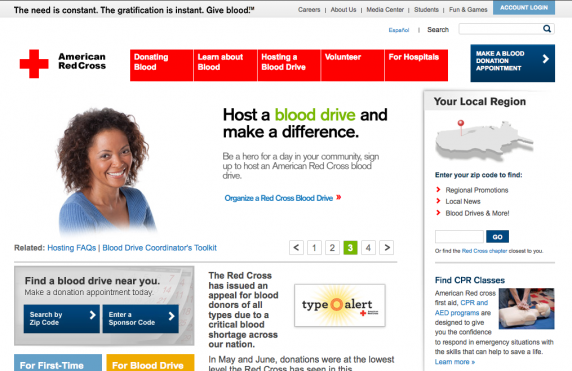 Source: http://www.drupalshowcase.com/drupal-showcase/american-red-cross
Project Management
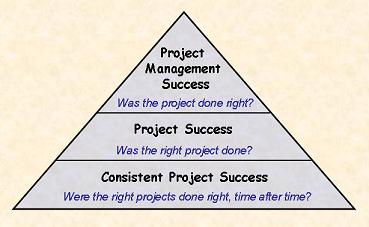 If you don’t know where you’re going, you probably will end up somewhere else.” 
~ Laurence J. Peter.
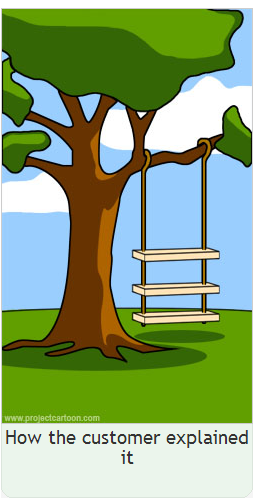 How Projects Often Work
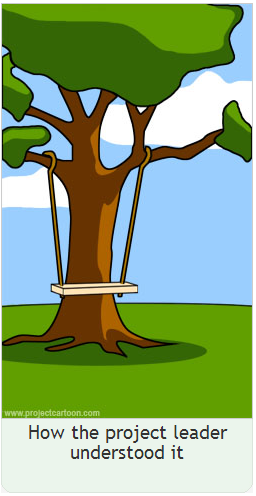 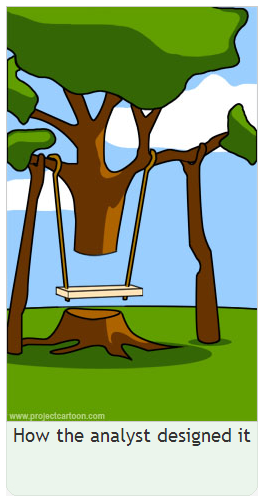 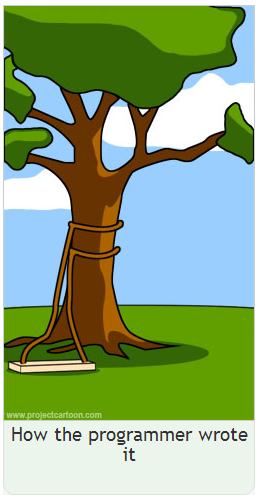 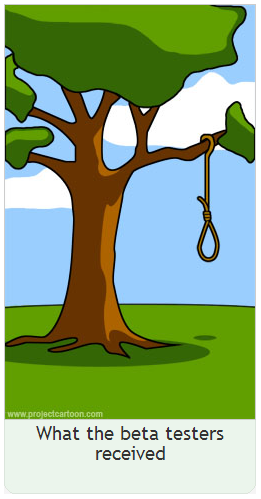 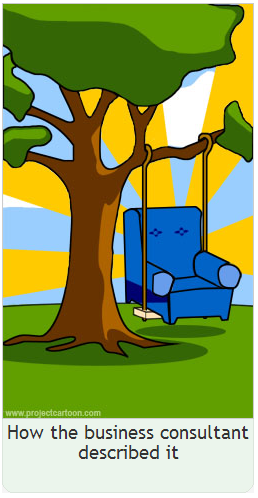 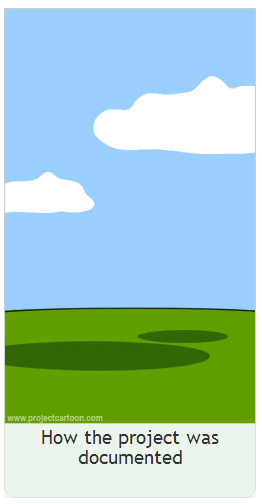 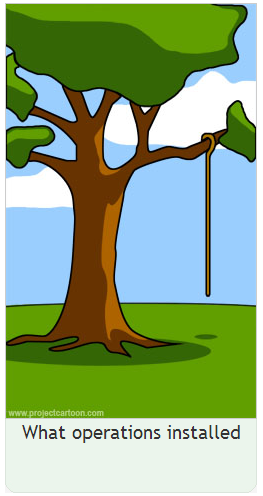 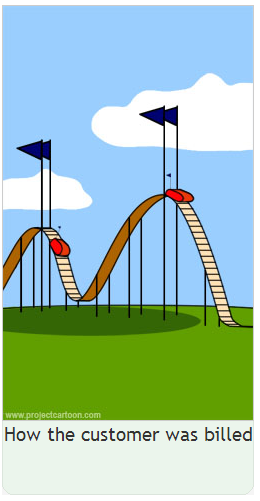 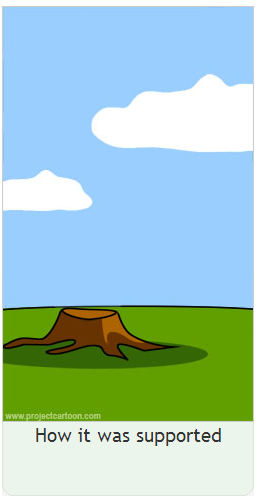 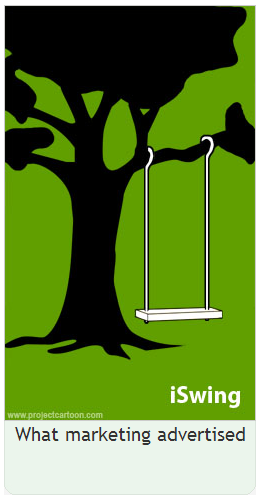 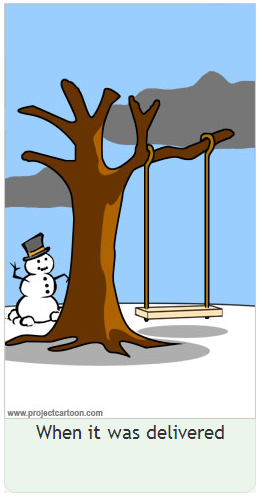 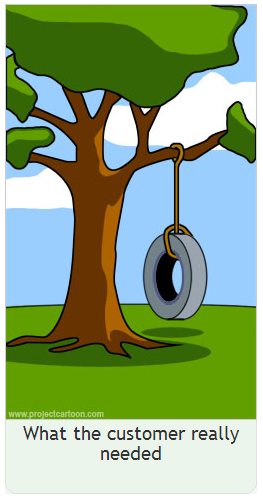 What is Agile?
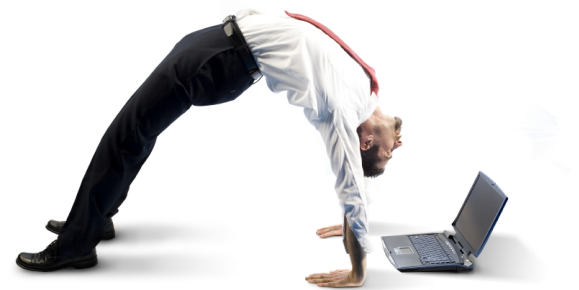 What is Agile?
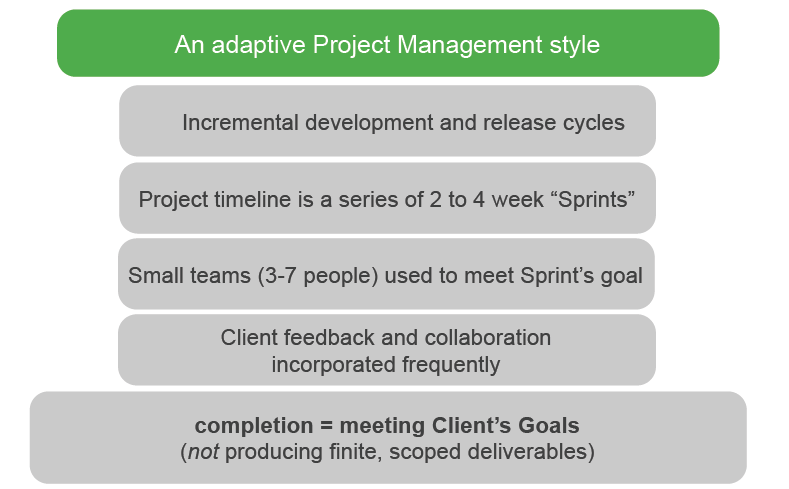 Source:  Sensis Agile Foundation Training from Digital Onion.
Why Agile?
Agile = Clear Communication 

Clear expectations
No more over-promised & under-delivered projects
Successful projects
Long-term, successful client relationships
[Speaker Notes: Agile is flexibility. Not getting locked into a static process, to have the ability to]
Communication
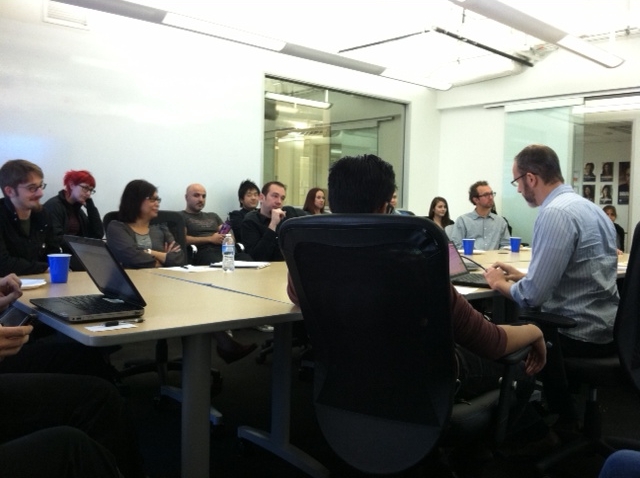 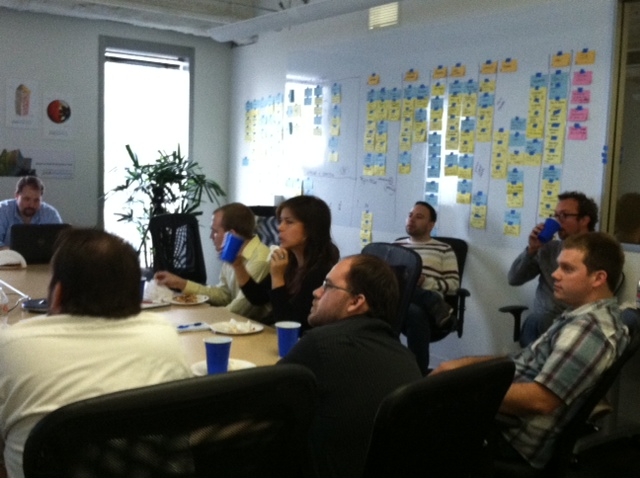 * Based on research by Albert Mehrabian, Ph.D., Professor Emeritus, UCLA.
Communication Process
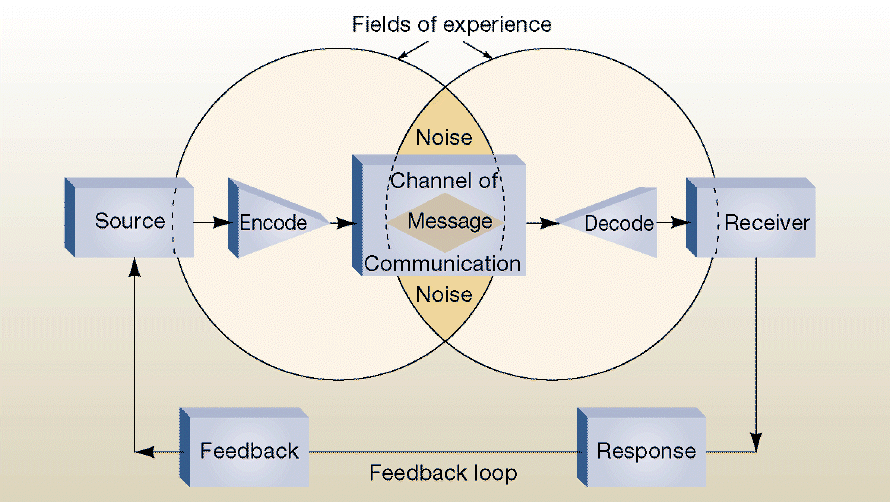 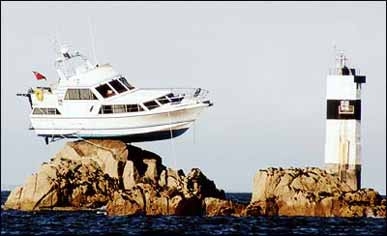 This results from “NOISE” in the Communication Process
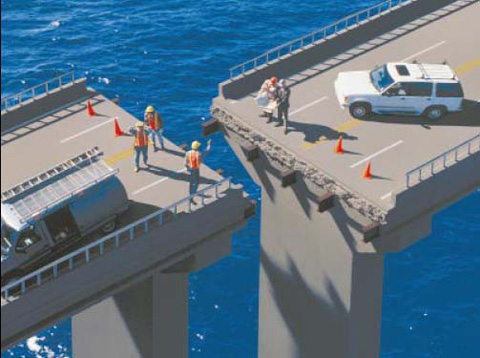 Manage 
the
GAP!
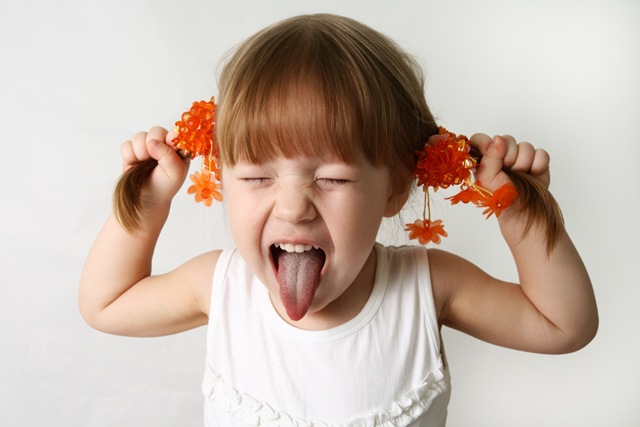 …Or else your clients
 will look like this…
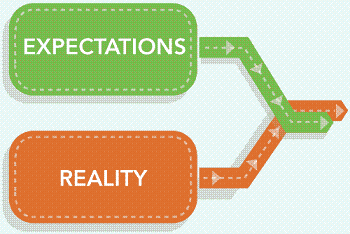 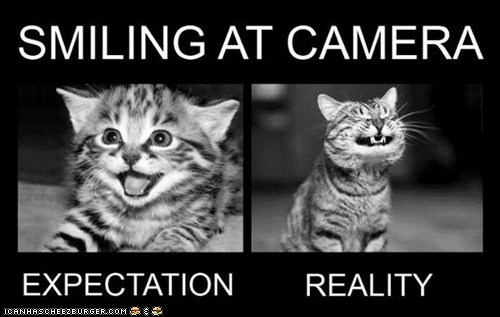 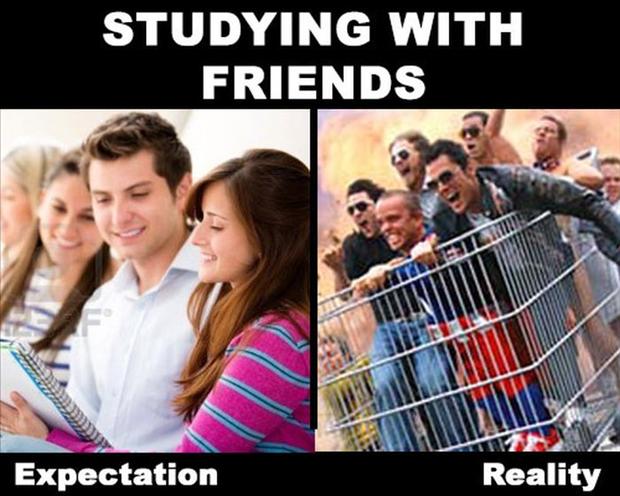 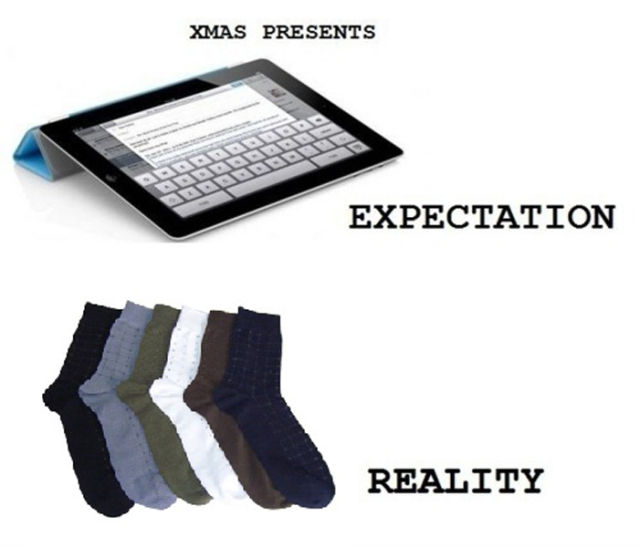 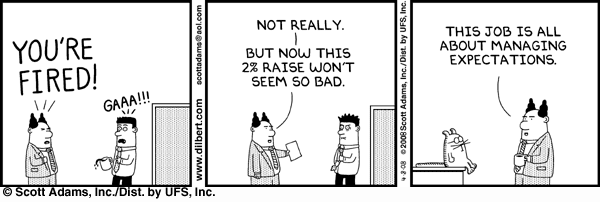 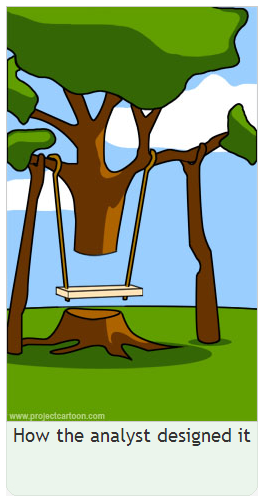 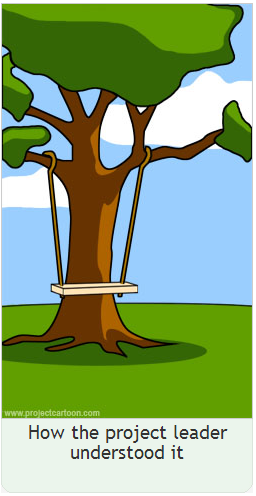 Waterfall
Waterfall
Waterfall final product after go-live feedback
Waterfall final product
Agile
Source: http://www.windarooci.com/service_list/view_service/4
[Speaker Notes: Waterfall software development is a sequential software development model in which development is seen as flowing steadily downwards (like a waterfall) through the phases of requirements analysis, design, implementation, testing (validation), integration, and maintenance. Agile promotes development iterations throughout the life-cycle of the project. Agile methods emphasize face-to-face communication over written documents.]
Waterfall vs. Agile
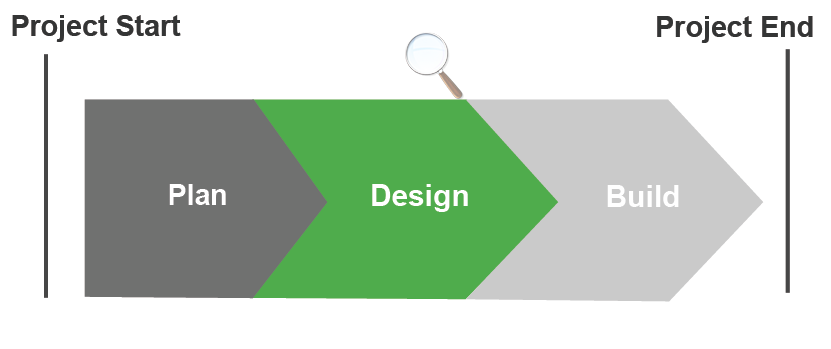 Waterfall
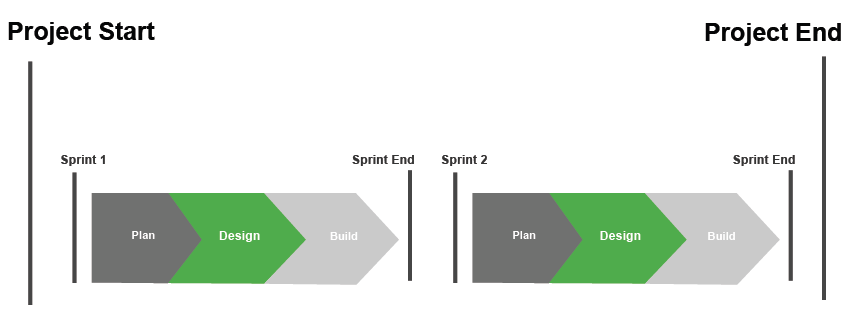 Agile
Source:  Sensis Agile Foundation Training from Digital Onion.
[Speaker Notes: More than half of the Waterfall Projects go over budget or over duration. This happens despite this fact being known, the larger/longer the project the worse it gets. And adding people rarely helps…  Waterfall is predictive: it’s core assumption is that you can accurately and precisely plan and predict how to achieve an outcome of a large and complex project. The larger and more complex, the more likely that this is not true]
Project Management: Statistics
The Standish Group research:

31.1% of projects will be cancelled before they ever get completed. 

52.7% of projects will cost 189% of original estimates.

16.2% of software projects are completed on-time and on-budget. 
In the larger companies, the news is even worse: only 9% of their projects come in on-time and on-budget.
Source:  Sensis Agile Foundation Training from Digital Onion.
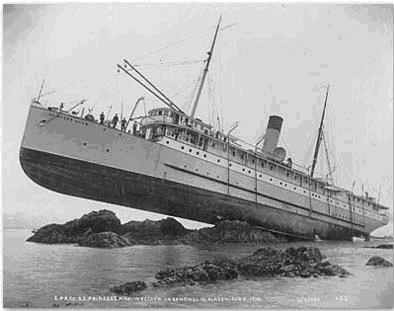 Waterfall frequently 
results like this
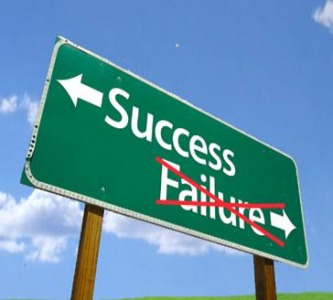 Agile
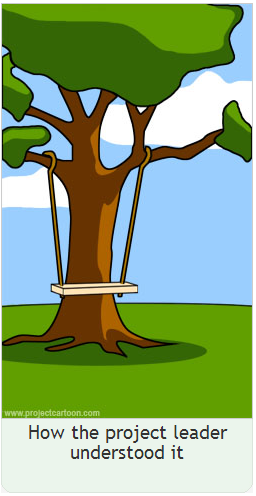 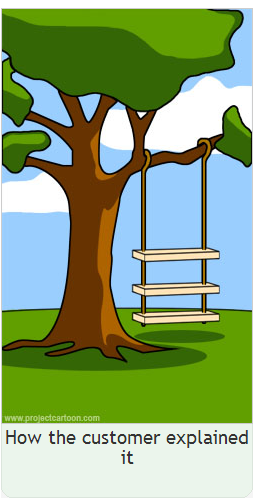 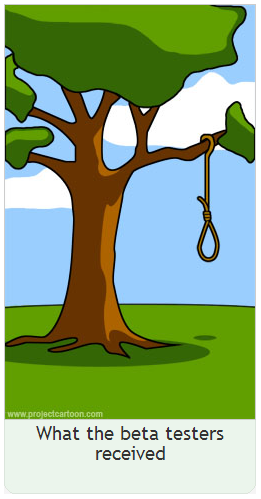 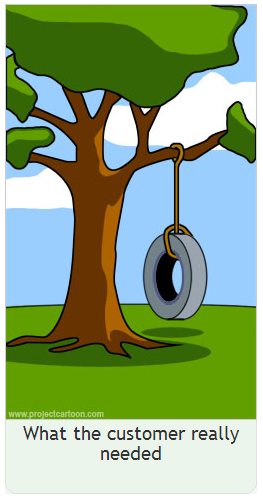 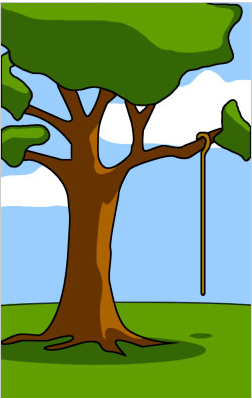 Agile Iteration 3
Agile Iteration 4
Agile Iteration 2
Agile
Agile final product: What the client wanted
Agile Iteration 1
Source: http://www.windarooci.com/service_list/view_service/4
[Speaker Notes: Waterfall software development is a sequential software development model in which development is seen as flowing steadily downwards (like a waterfall) through the phases of requirements analysis, design, implementation, testing (validation), integration, and maintenance. Agile promotes development iterations throughout the life-cycle of the project. Agile methods emphasize face-to-face communication over written documents.]
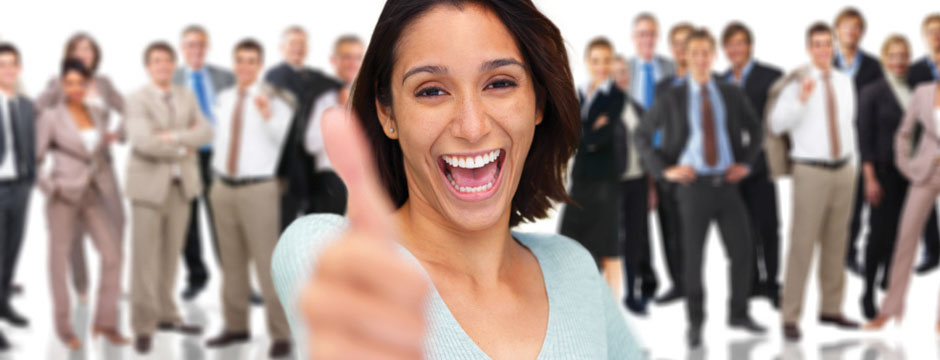 AGILE Methodologies 
Improve the chances
for Clients like this…
Why Agile?
Agile Values
Individuals and interactions  	> processes and tools
Working software 				> comprehensive documentation
Customer collaboration 		> contract negotiation
Responding to change 		> following a plan
Team Growth 					> individual success
[Speaker Notes: That is, while there is value in the items on the right, we value the items on the left more]
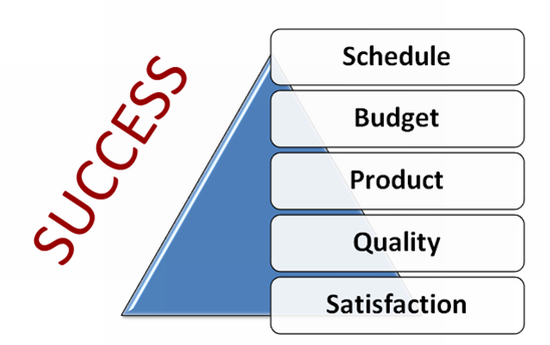 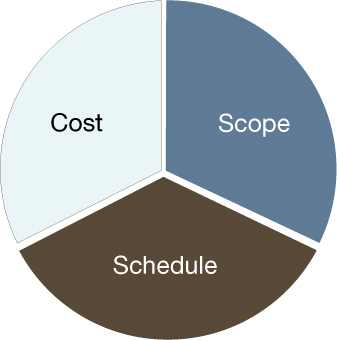 SENSIS
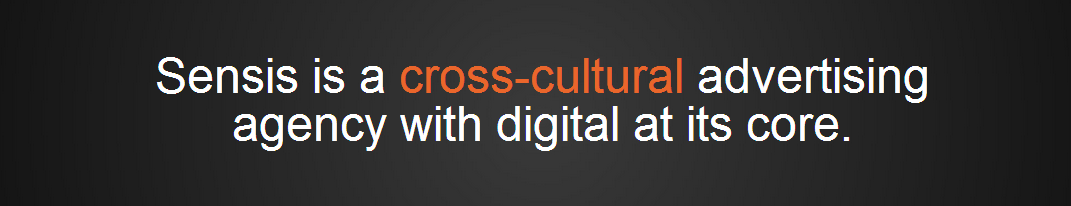 [Speaker Notes: We opened our doors in 1998 (as Focus Multimedia). 
We got our start building websites and have expanded into a full service advertising agency, helping our clients take advantage of the fundamental changes taking place in the marketing world — the emergence of digital technologies, expanded multiculturalism, and the transformative impact of social media.]
Jose Villa
President and Founder
Vision for the Sensis: leveraging technology to bring analytical rigor to the advertising business.






A thought-leader in multicultural advertising 






Founder of TuRumbo.com
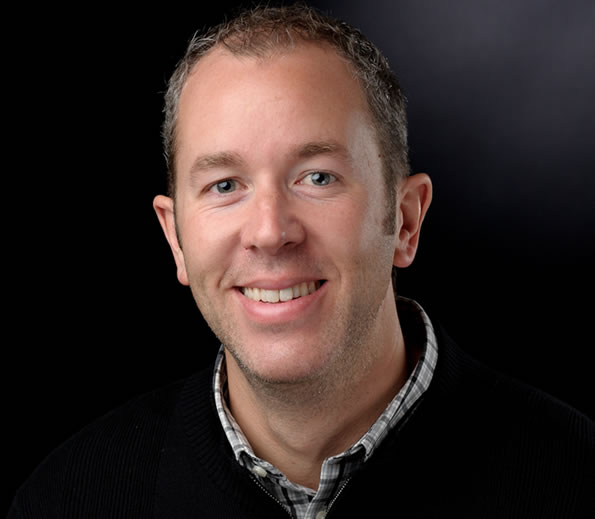 Focus Multimedia (Website Development Firm)
 Sensis (Full-service advertising agency)
[Speaker Notes: Before launching Sensis, Jose Villa was a business analyst and technologist. It is this perspective that informed his vision for the Sensis: leveraging technology to bring analytical rigor to the advertising business. 
A thought-leader in multicultural advertising, Jose has been at the forefront of a new cross-cultural approach to marketing that factors multicultural insights into general market campaigns.
Prior to Sensis, Jose was the founder of the pioneering Hispanic dot com TuRumbo.com.]
Agency Leaders
President
Jose
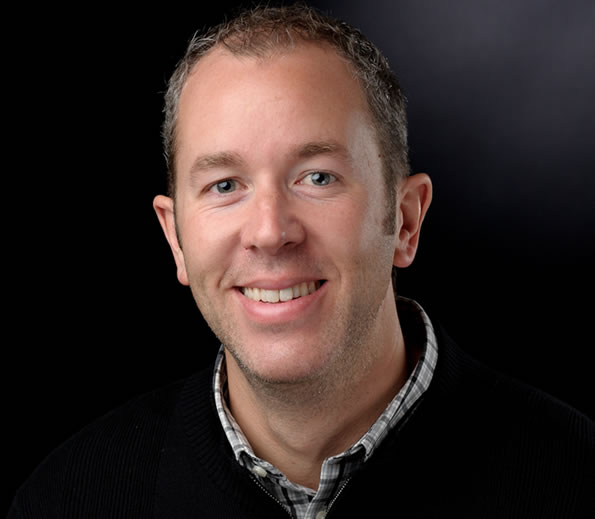 Media
New Business
Account
Creative
Technology
Melissa
Rick
Roy
Gloria
Wade
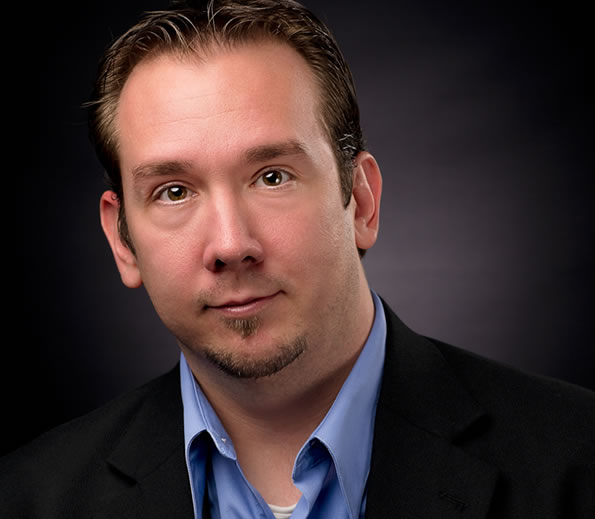 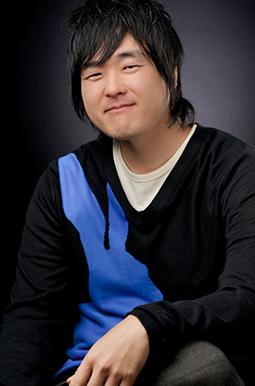 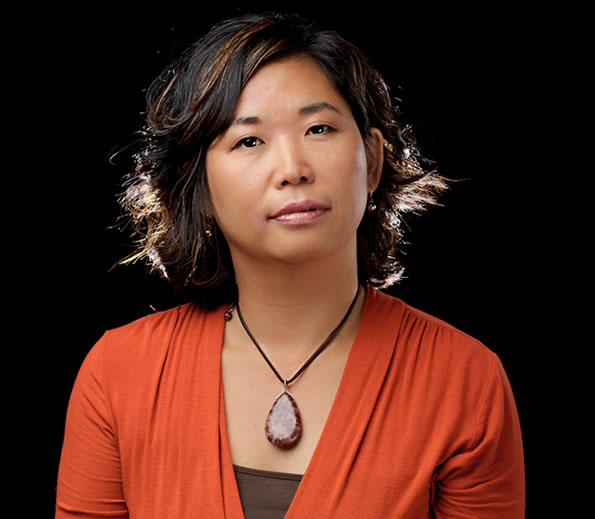 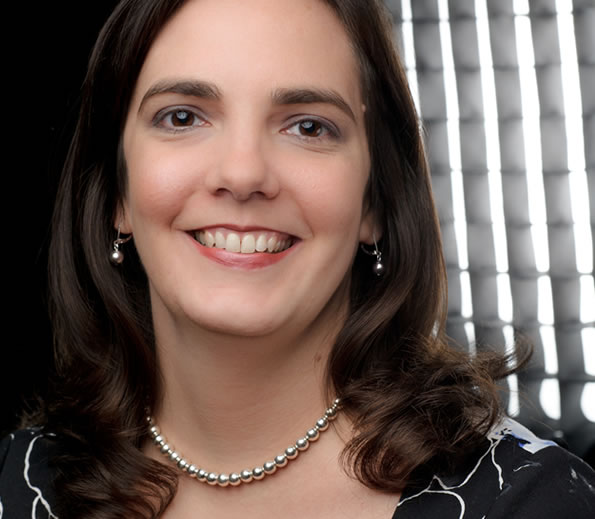 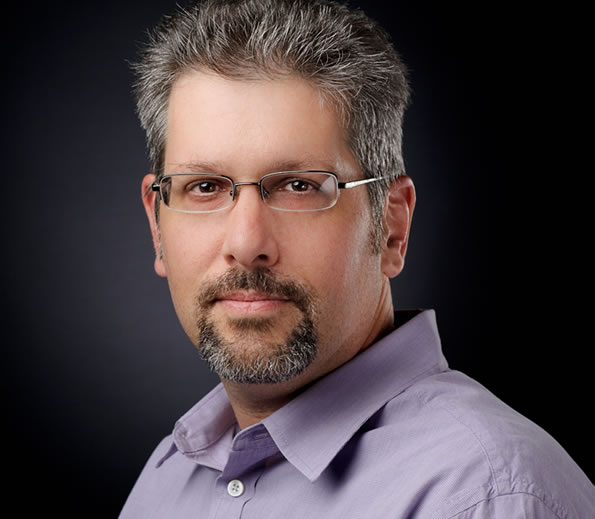 OFFICES:
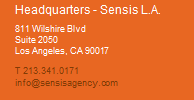 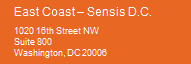 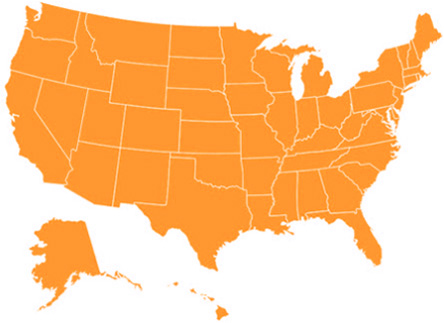 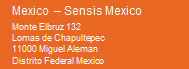 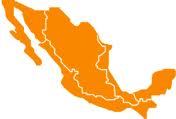 [Speaker Notes: Sensis is headquartered in LA and has another office in D.C.]
Agency Profile
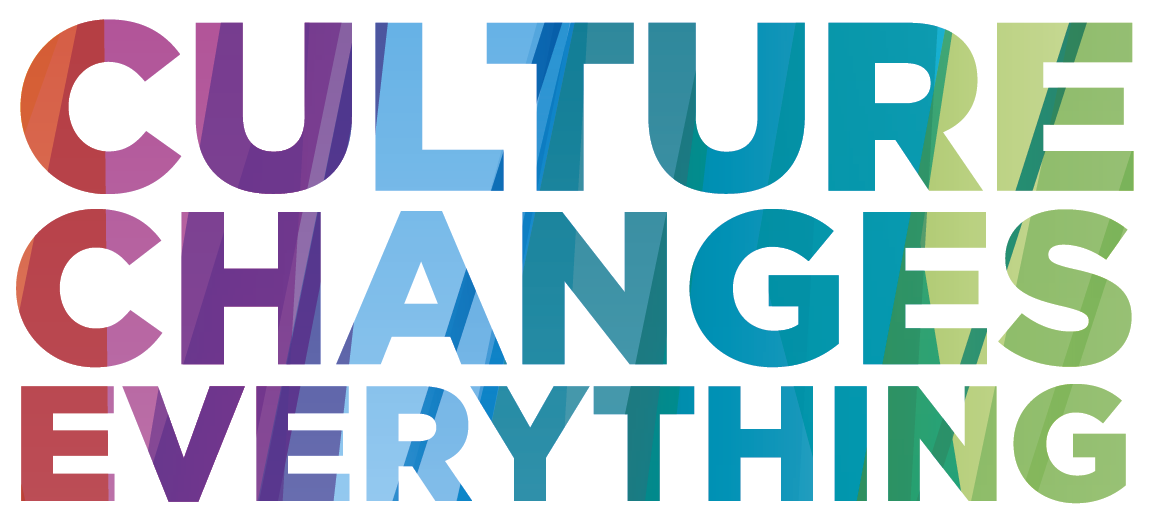 Advertising & digital agency
43 employees
$12 million in revenue (2012)
15 years in business
Independent, minority-owned
Sensis’ clients:
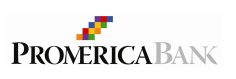 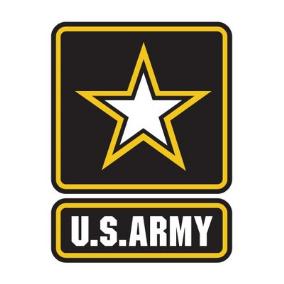 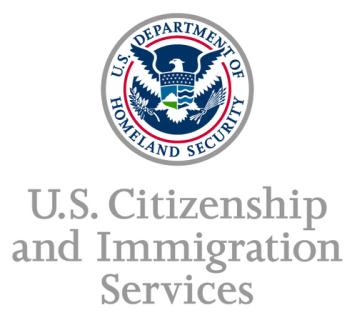 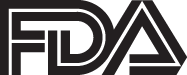 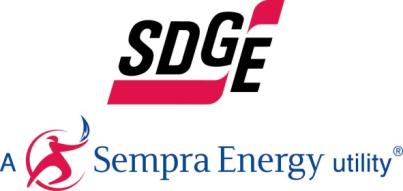 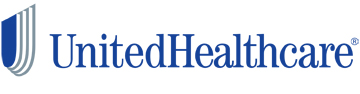 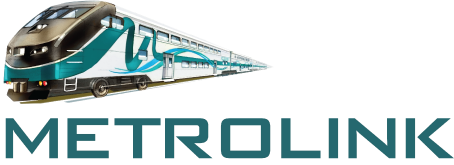 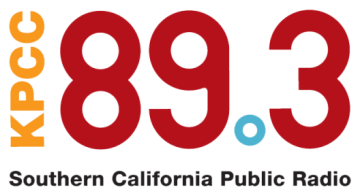 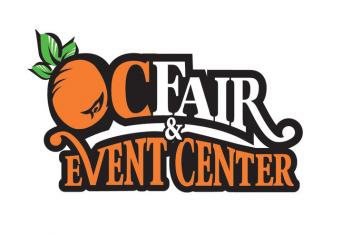 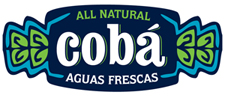 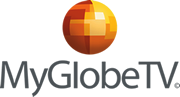 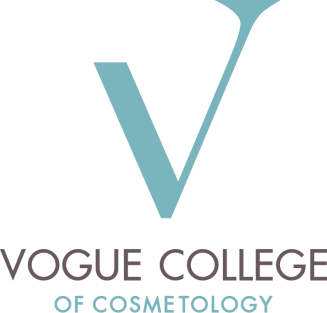 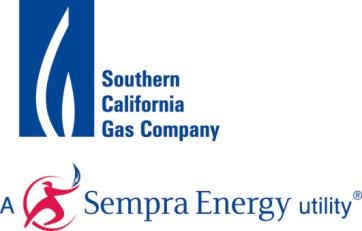 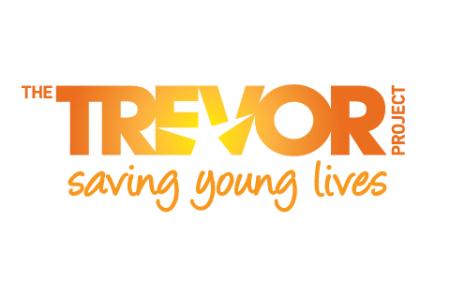 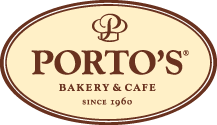 Past Drupal Projects:
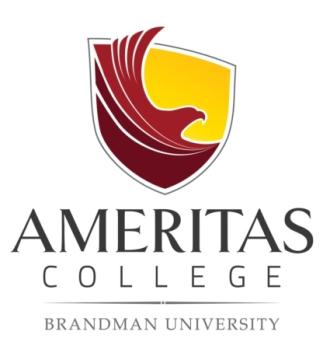 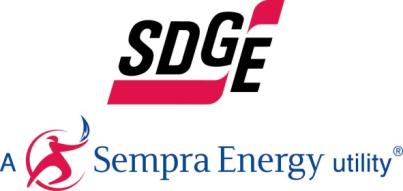 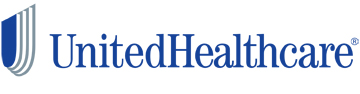 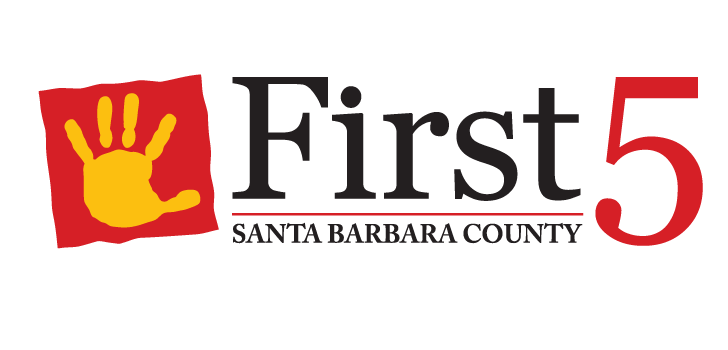 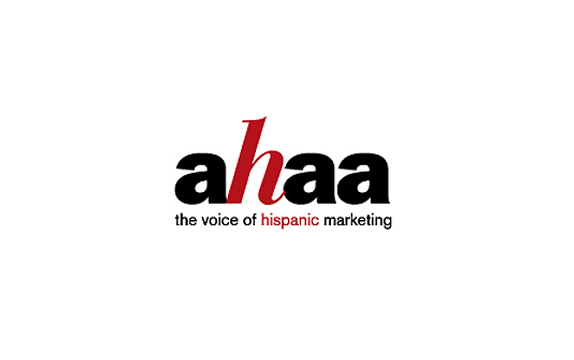 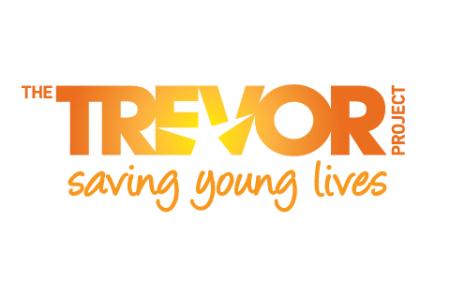 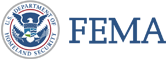 Current Drupal Projects:
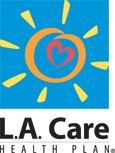 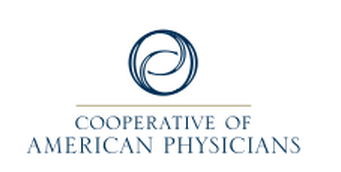 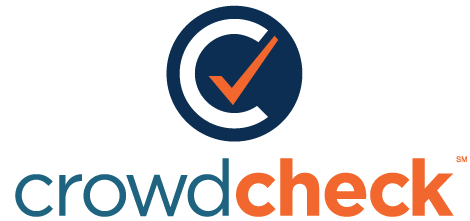 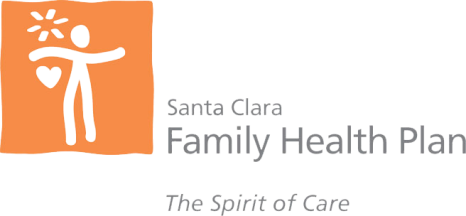 SENSIS: 
Agile Process
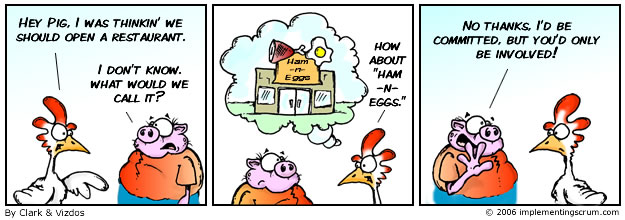 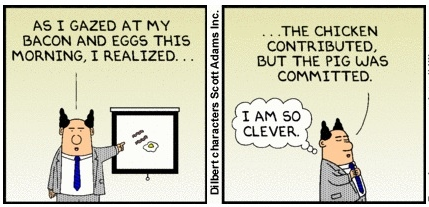 Drupal Projects: Team Structure
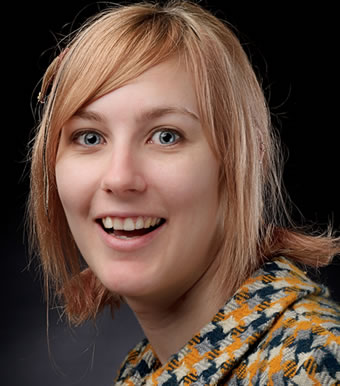 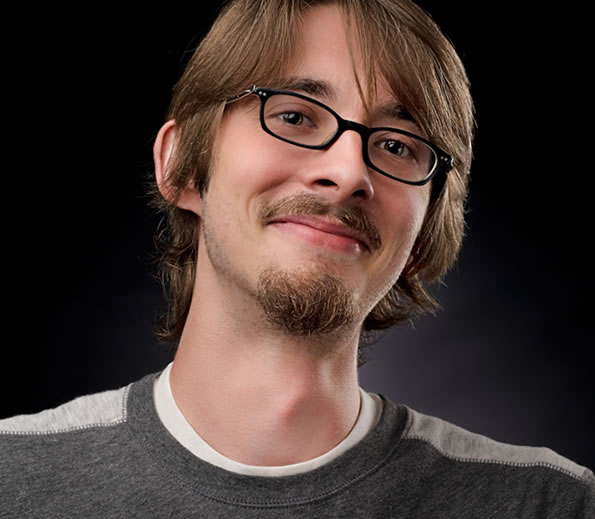 Developers (F/E & B/E)
Project Manager
Piper
Eric
James
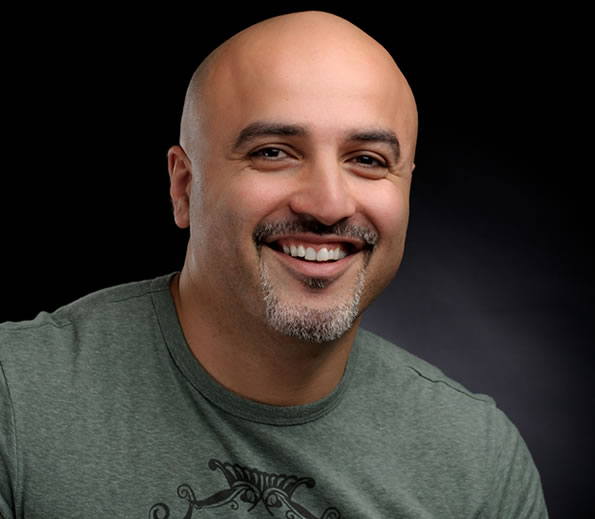 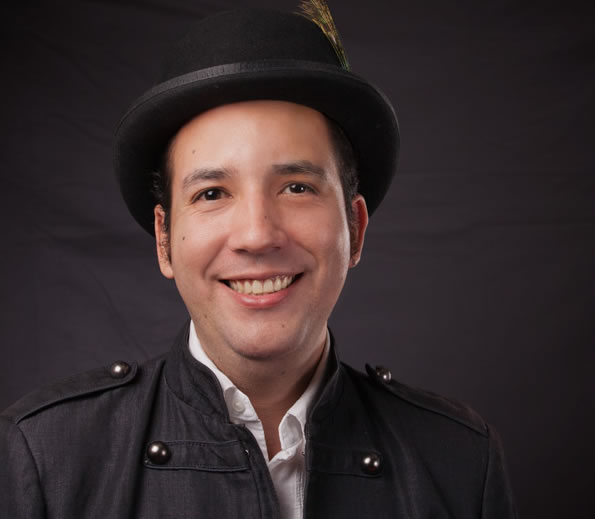 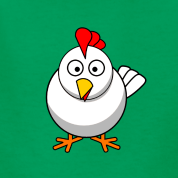 UX & Design
Manaf
Alberto
Project Management: Check-In Daily
Have I met your expectations today?

Did you get what you needed (from me)?
Did that actually do what you wanted/need it to do?
What do you want or think you need next?
When do you need that by?
Drupal Projects at Sensis: The Process
Contract Finalized for Drupal Project
Creation of Project Team based on best fit of available resources
Production starts with Agile
Project is divided into sprints and phases
Sprint 1 Planning Meeting
[Speaker Notes: Contract can be fixed-price or cost-plus… (With a fixed-price contract, if you haven’t scoped the work properly, you aren’t going to make a profit and end with a potential)
Project begins at Sprint 0…
During the Sprint 1 Planning Meeting, the client determines the Definition of Done and Project Goals…
Content Strategy is used in all Drupal projects at Sensis]
Agile Work Flow
REMOVE IMPEDIMENT
GET READY
BACKLOG GROOMING
DONE
DELIVER VALUE
Sprint ‘N’
Sprint 3
PRODUCT BACKLOG
Sprint 2
Sprint 1
Drupal Projects at Sensis: The Process
Sprint 0 Planning Meeting
Jan. 28
Sprint 0
Feb. 11
Sprint 1 Planning Meeting
Sprint 1
Feb. 19
Mid-Point Review
Sprint 1 Review = Sprint Retrospective
Feb. 26
Sprint 2 Planning Meeting
Feb. 26
Sprint 2
Mid-Point Review
Sprint 2 Review
[Speaker Notes: Project begins at Sprint 0…
During the Sprint 1 Planning Meeting, the client determines the Definition of Done and Project Goals…]
Sprint Retrospective
Good – Bad – (Could Do) Better – Best
Scoring:
Progress
Schedule
Scope
Team Satisfaction
Client Satisfaction
Quality
Past Drupal Projects at Sensis
Past Drupal Projects at Sensis
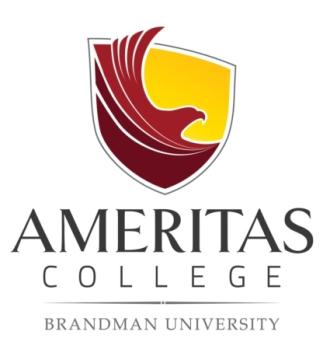 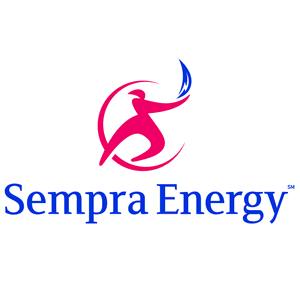 Microsite
Website Redesign
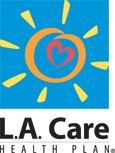 Mobile Website
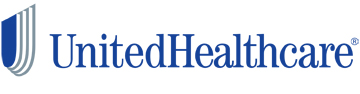 Microsite
Sempra Energy: Microsite Design
Objective: 
Create a microsite showcasing major renewable energy technologies in consumer-friendly terms, in addition to displaying Sempra's own involvement in renewable energy initiatives.
Solution:
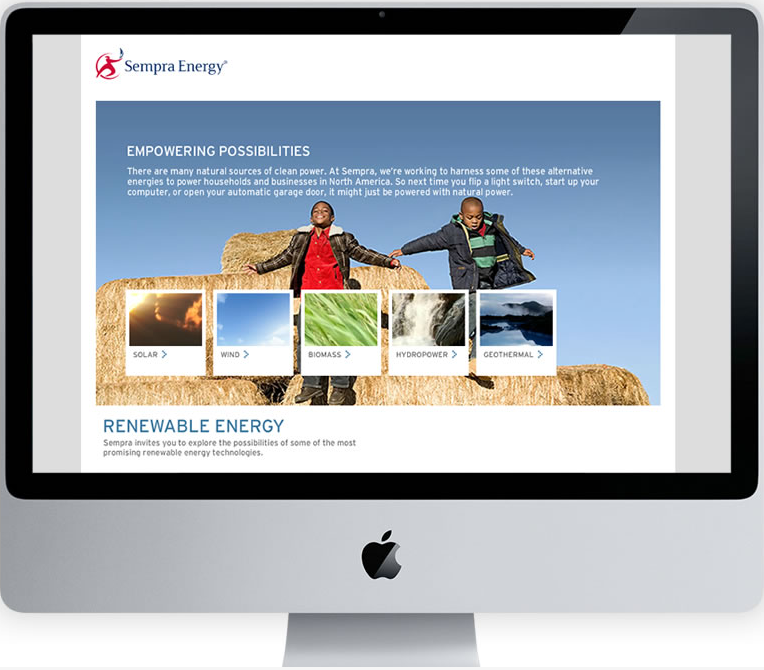 United Healthcare: Mobile Website
Objective: 
Tasked with creating a bilingual mobile site for United Healthcare we developed a means for easily finding common healthful related content as well as convenient health care guidance.
Solution:
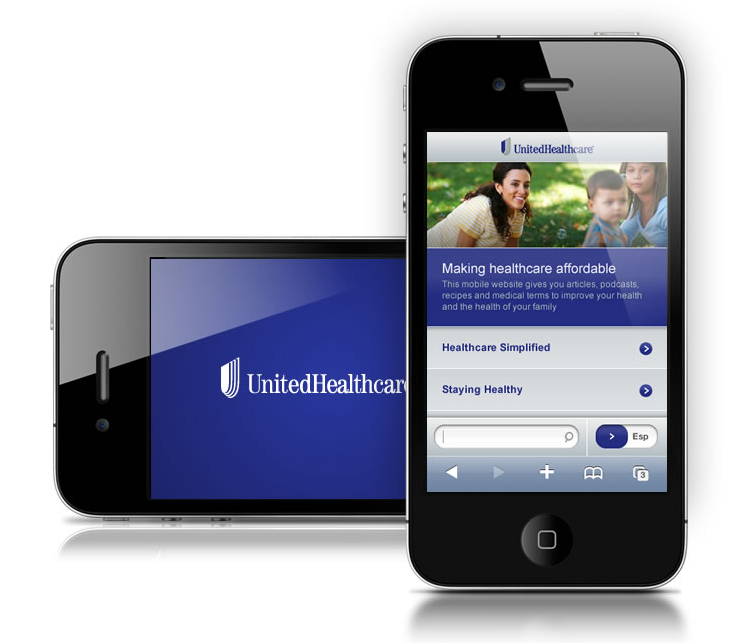 m.uhclatino.com
United Healthcare: Mobile Website
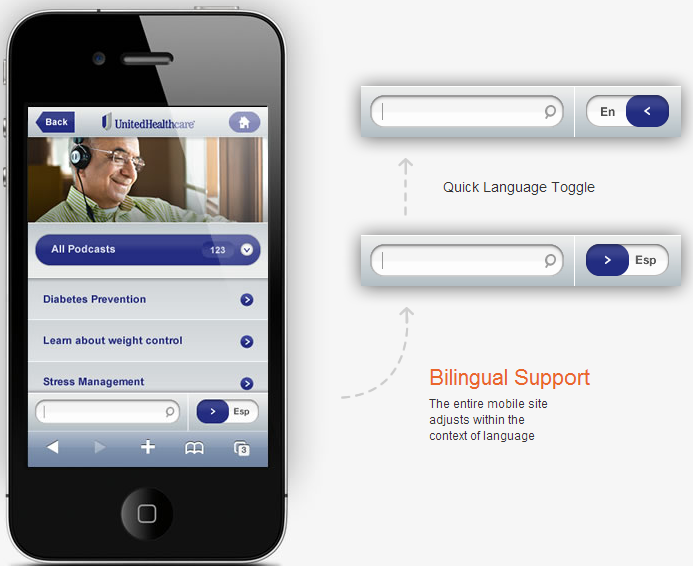 United Healthcare: Mobile Website
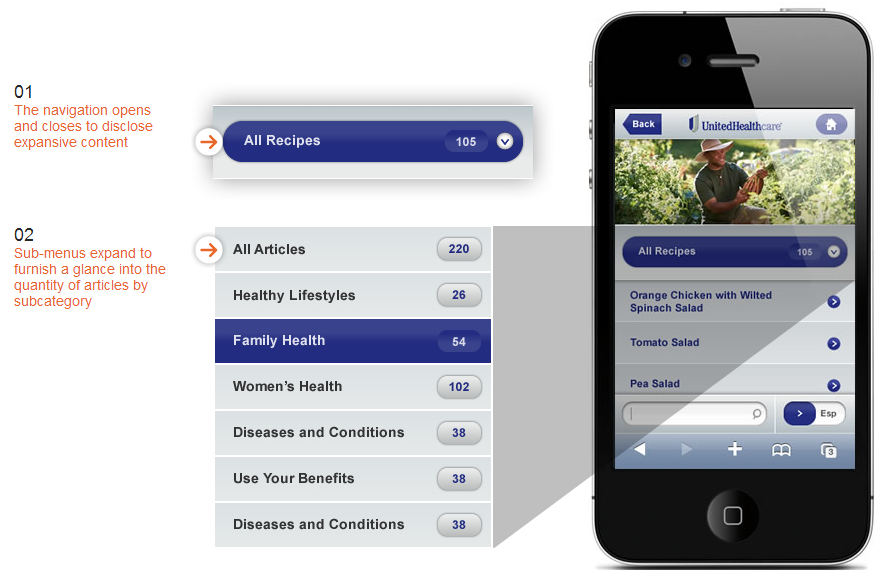 Ameritas College: Website Redesign
Objective: 
Launch a site that introduced its unique mission to serve the academic needs of bilingual students.
Solution: 
To best represent the nurturing environment of Ameritas College, we built a site that emphasized the support structures available to potential students, from registration, enrollment, financial aid, and academic assistance.
Ameritas College: Website Redesign
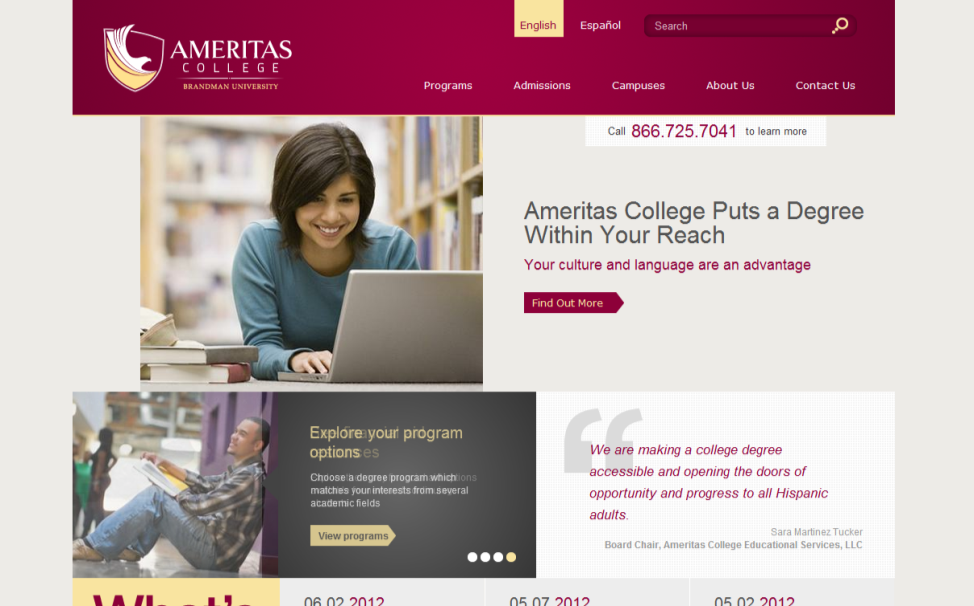 Website Redesign & CMS Integration
01
Ameritas College / Brand University
L.A. Care Health Plan D5 to D7
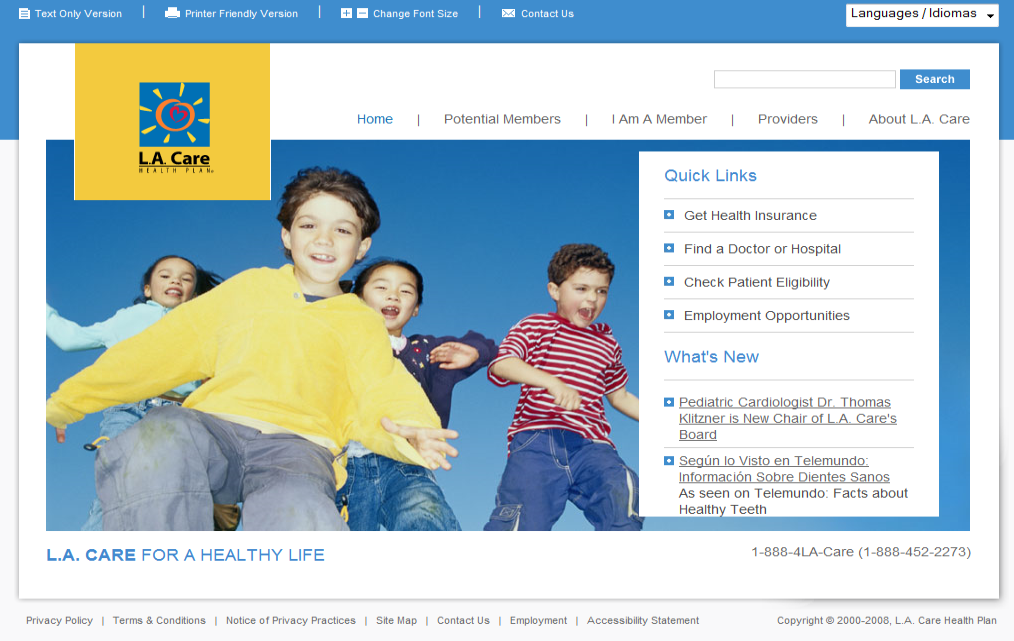 Website Redesign & CMS Integration
01
L.A. Care Health Plan
http://duals.lacare.org/
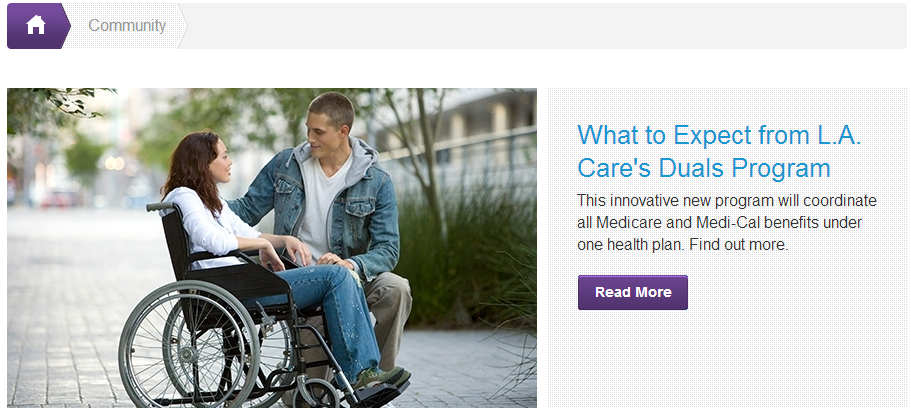 L.A. Care DUALS
About the Company:
L.A. Care is the nation’s largest health care management company with over 1 million members
Objective: 
Create a microsite to educate the community and healthcare providers in L.A. counties to Duals, a new L.A. Care health plan
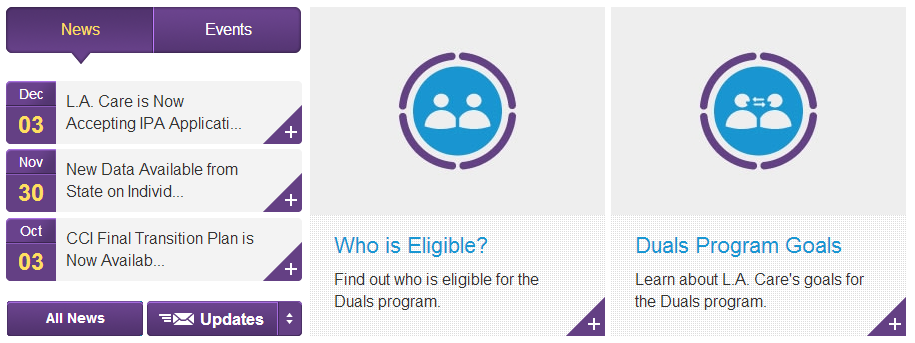 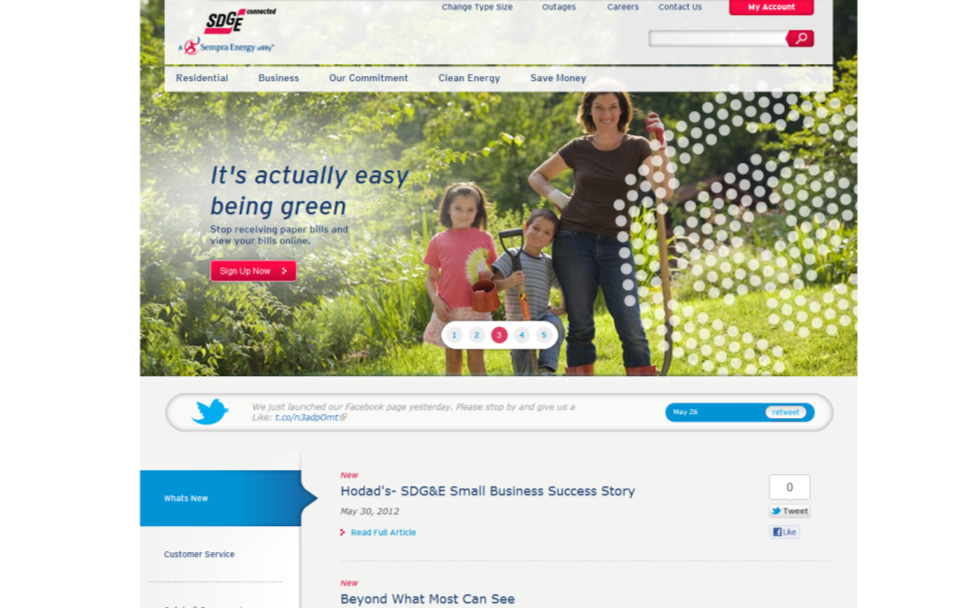 Website Redesign & CMS Integration
San Diego Gas & Electric
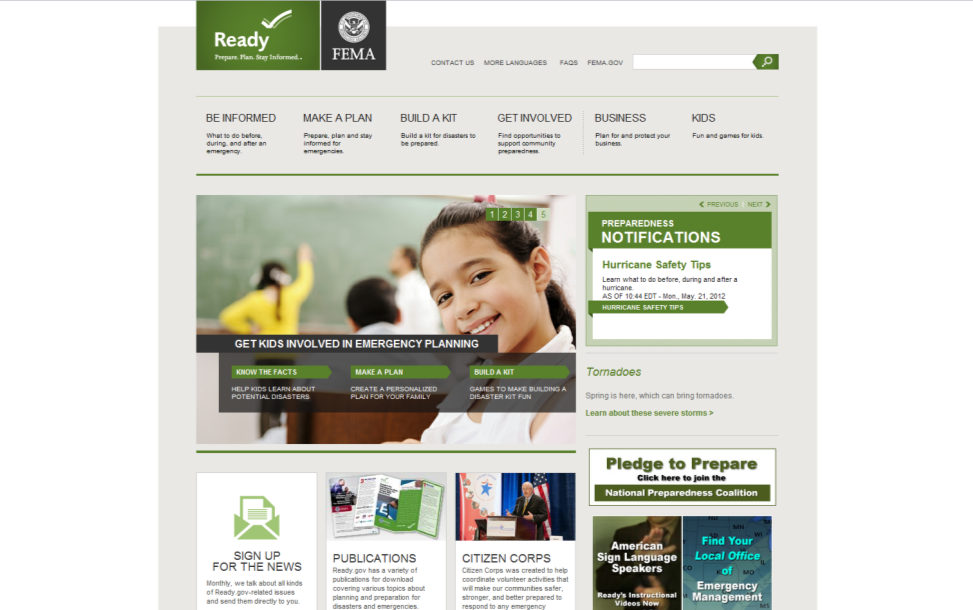 Website Redesign
FEMA
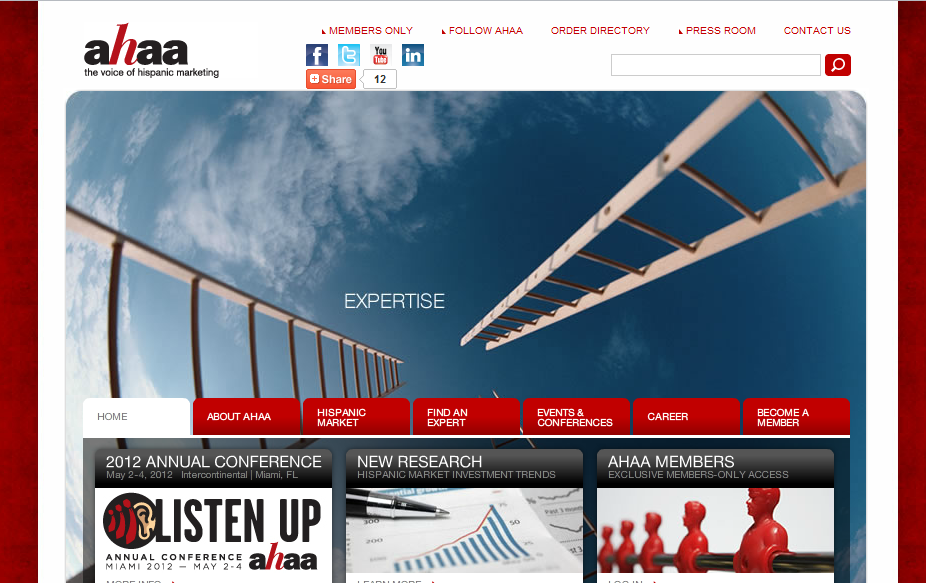 Website Redesign & CMS Integration
Association of Hispanic Advertising Agencies
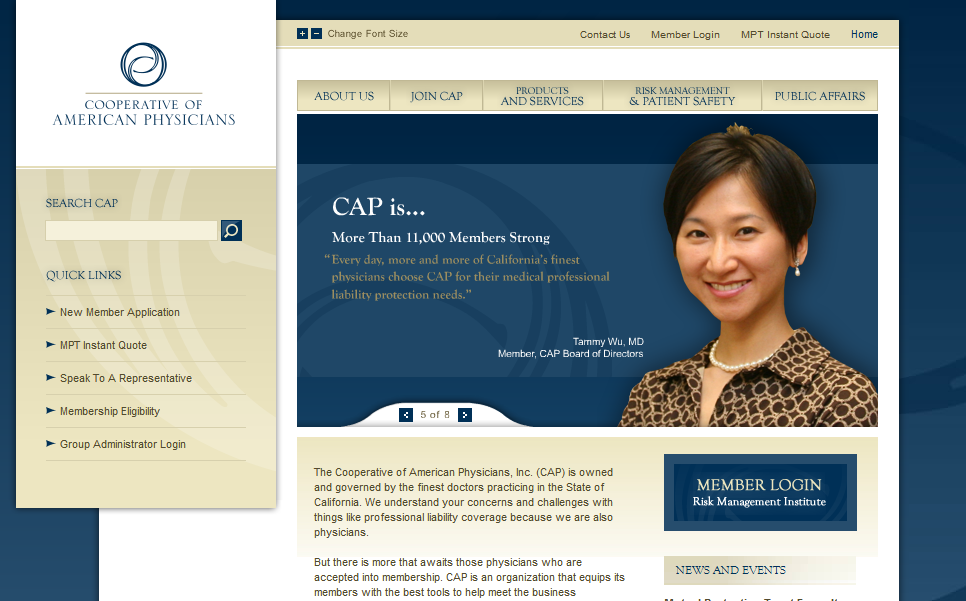 Website Design & CMS Integration
Cooperative of American Physicians
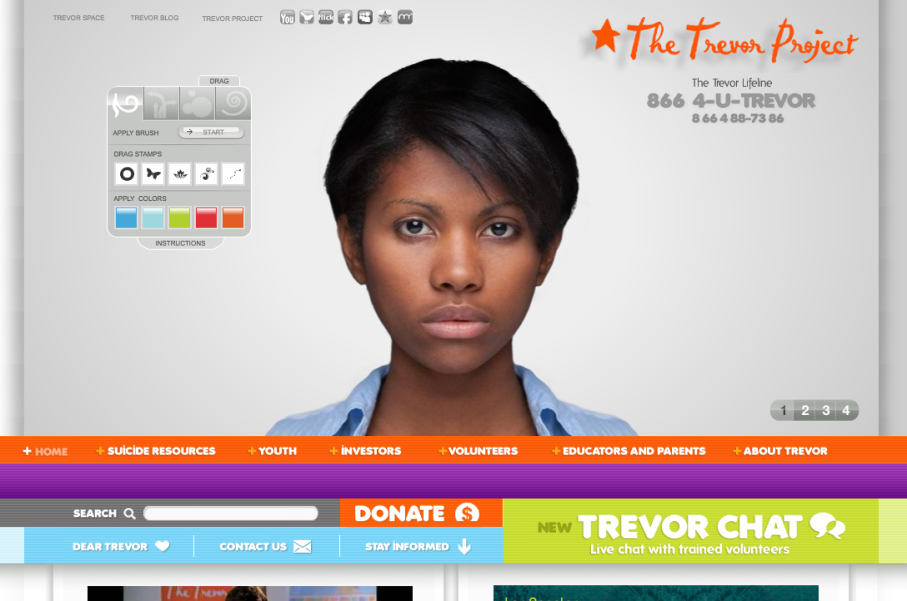 Website Design & CMS Integration
The Trevor Project
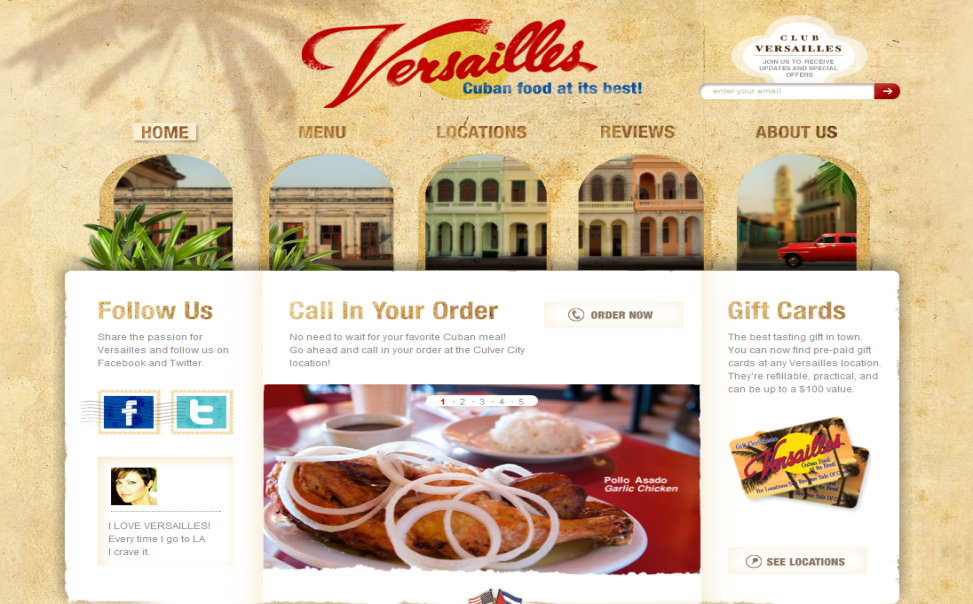 Website Design & CMS Integration
Versailles
Connect with Sensis:

Facebook	 	facebook.com/sensisagency Twitter 			twitter.com/sensisagency  
YouTube 		youtube.com/sensisagency 
LinkedIn		linkedin.com/company/sensis_2 

Learn more about Sensis:
sensisagency.com
James Smith
James.Smith@SensisAgency.com